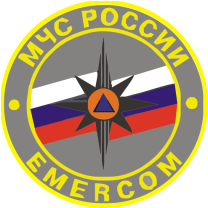 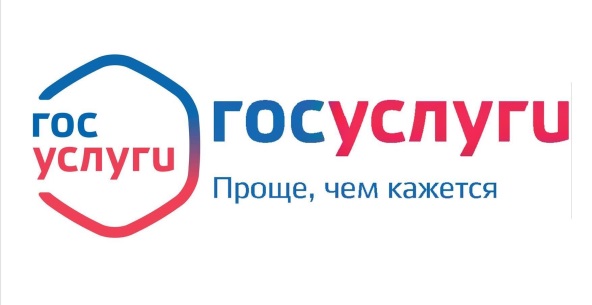 Предоставление государственных услуг по лицензированию деятельности в области пожарной безопасности
в электронном виде
Правовые основания предоставления государственных услугв электронном виде
С 1 августа 2021 г. по 1 июля 2022 г. в соответствии с постановлением Правительства РФ от 30 июля 2020 г. № 1279 на территории Российской Федерации проводится эксперимент по оптимизации и автоматизации процессов разрешительной деятельности, в том числе лицензирования
В рамках эксперимента МЧС России предоставляется государственная услуга по предоставлению лицензий на виды деятельности
Деятельность по монтажу, техническому обслуживанию и ремонту средств обеспечения пожарной безопасности зданий и сооружений
Деятельность по тушению пожаров в населенных пунктах, на производственных объектах и объектах инфраструктуры
2
Преимущества получения государственной услуги в электронной форме через Единый порта государственных и муниципальных услуг
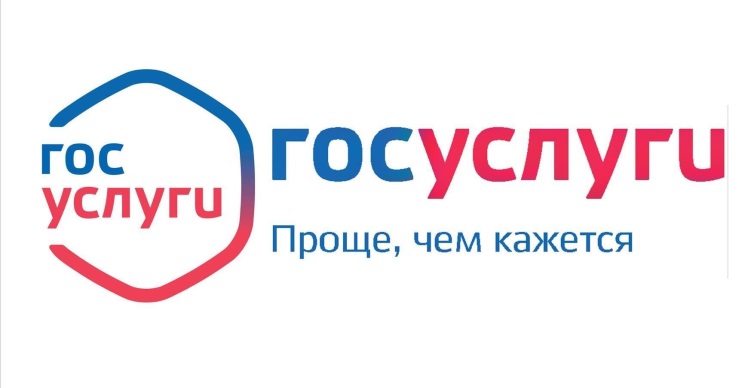 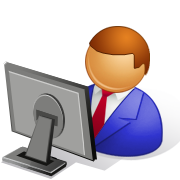 Подача заявления о предоставлении государственной услуги и 
формирование платежного документа на оплату государственной пошлины на едином портале «Госуслуг»
Срок предоставления государственной услуги не более 30 рабочих дней
(вместо 45 рабочих дней при подаче документов в традиционном виде )
Оценка соответствия соискателя лицензии лицензионным требованиям в ходе выездной проверки
Результат государственной услуги направляется  в личный кабинет заявителя на  едином портале «Госуслуг»
3